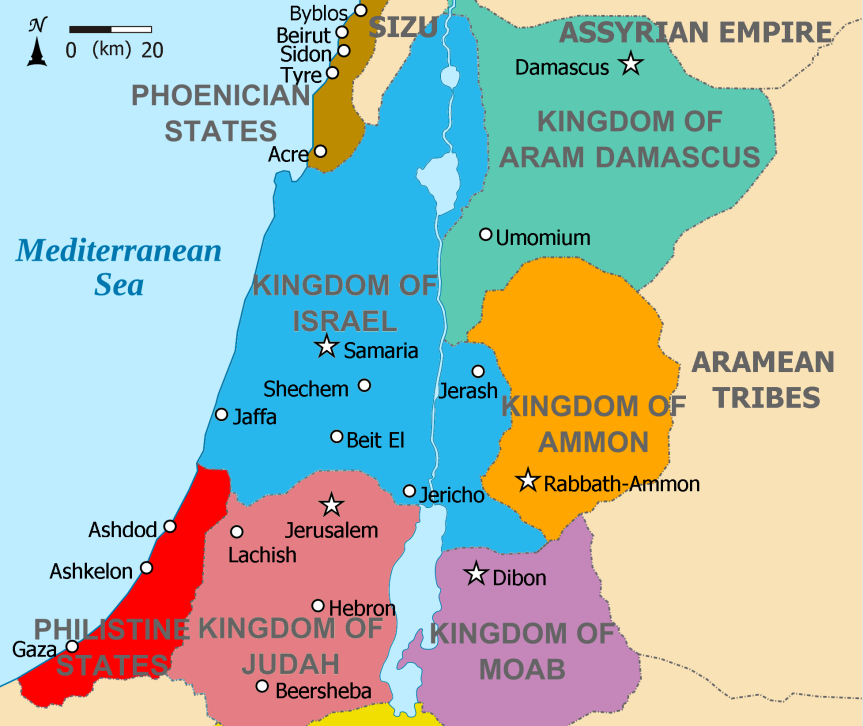 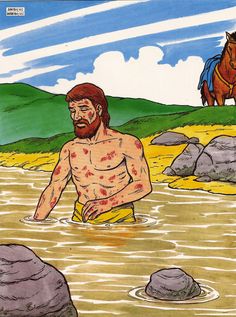 Christenen als verbindingsdienst
De God van Israël werkt bottom-up
Naämans afgang
Naämans terugkeer
Conclusie: God werkt bottom-up…
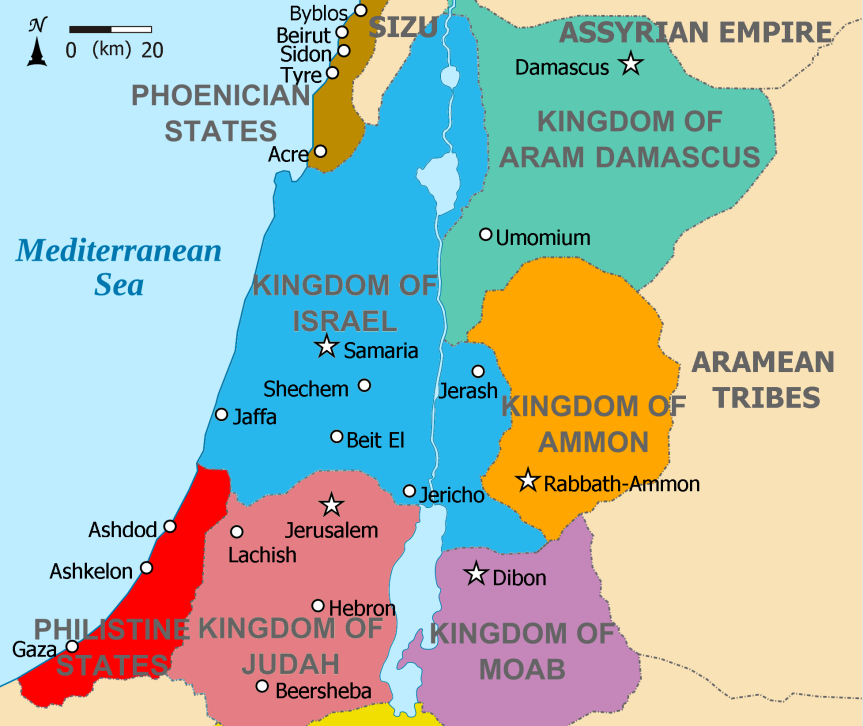 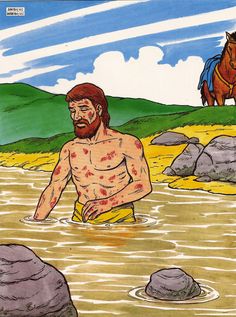 Christenen als verbindingsdienst
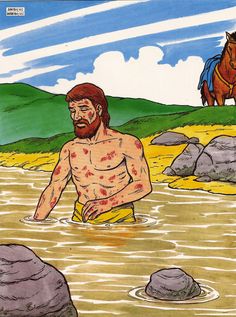 De God van Israël werkt bottom-up
Naämans afgang
Naämans terugkeer
Conclusie: God werkt bottom-up…
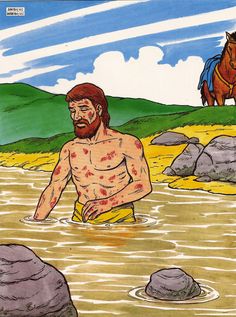 Christenen als verbindingsdienst
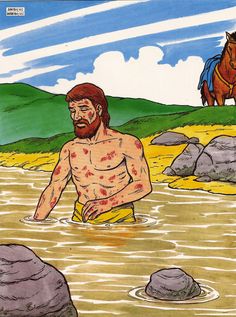 De God van Israël werkt bottom-up
Naämans afgang
Naämans terugkeer
Conclusie: God werkt bottom-up…
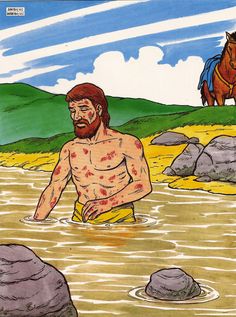 Christenen als verbindingsdienst
De God van Israël werkt bottom-up
Naämans afgang
Naämans terugkeer
Conclusie: God werkt bottom-up…
Hoog of laag? 
	In de kerk van niet van belang!
Daarom: voel je nooit te min
Durf uitnodigend te zijn voor anderen
Ik geloof in God de Vader, 	groot in wijsheid en in macht,die de hemel en de aarde 	door Zijn Woord heeft voortgebracht,die de mens als kroon van de schepping 	naar Zijn beeld geschapen heeft  en nog in Zijn grote liefde 	alles draagt en aanzien geeft. WK 304 (bew.); wijs "Vreugde, vreugde louter vreugde“ (Beethoven) of LB73 293 (Wat de toekomst brenge moge)
Ik geloof in Jezus Christus,	’s Vaders ééngeboren Zoon,  mens geworden om ons mensen,	lijdend onze smaad en hoon;die gestorven aan de zonde	opstond ter rechtvaardigingen ten hemel is gevaren	waar Hij alle macht ontving.
Ik geloof de Heilige Geest, die	God als Gids gegeven heeften een kerk die_in alle tijden	enkel op Zijn adem leeft.Ik geloof de schuldvergeving	en ook de herrijzenis.Ik geloof een eeuwig leven	dat in God geborgen is.